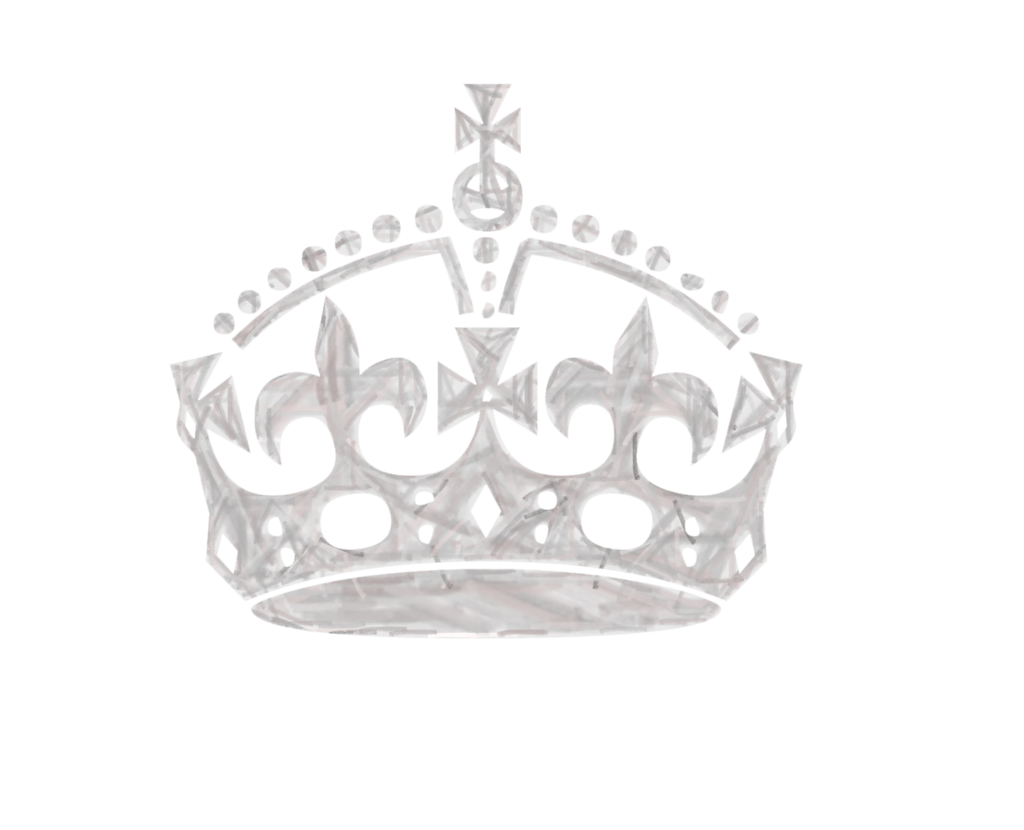 DREAMERZZZ
WAARDEPROPOSITIE
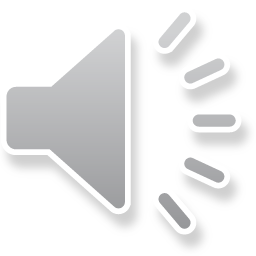 OP BASIS VAN….
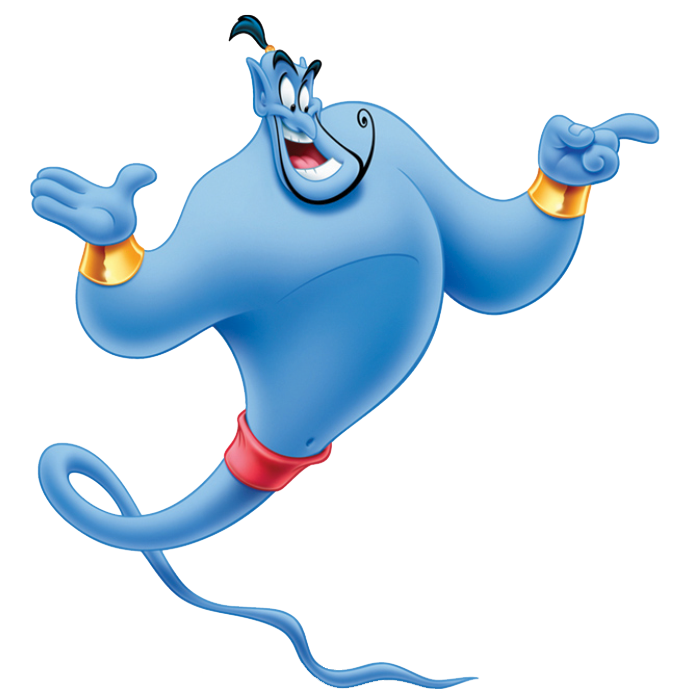 UPP 	(user persona)
Enquête 
Canvas model 	(woorden)
2
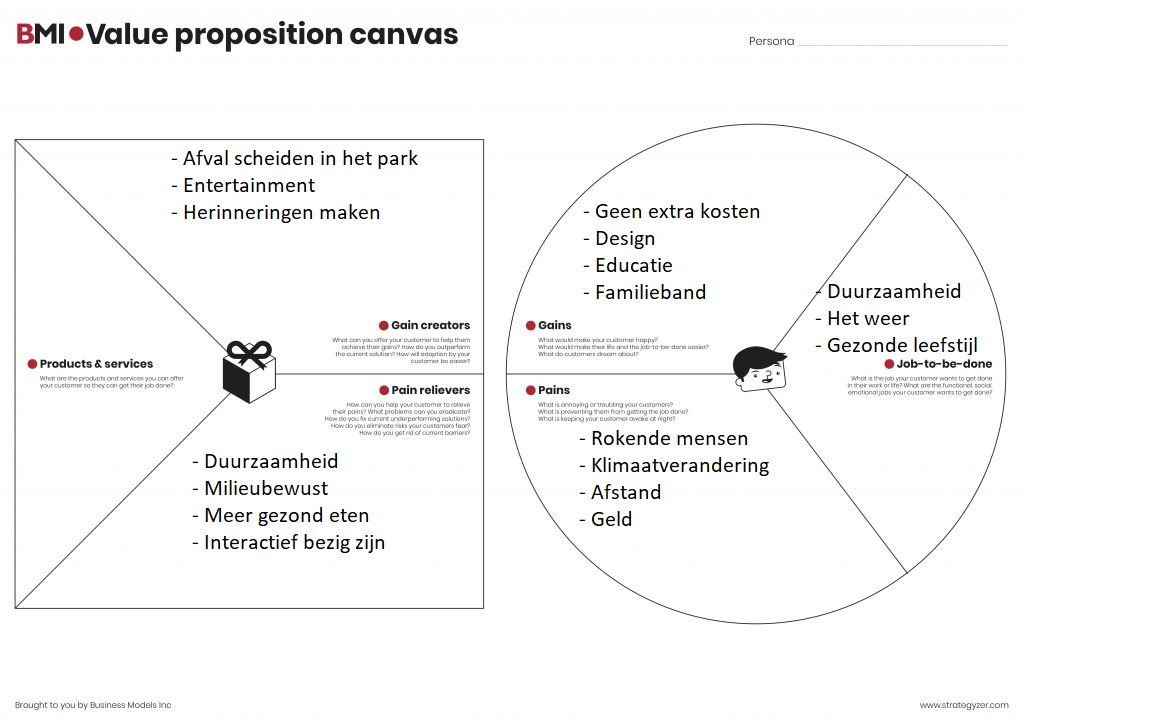 3
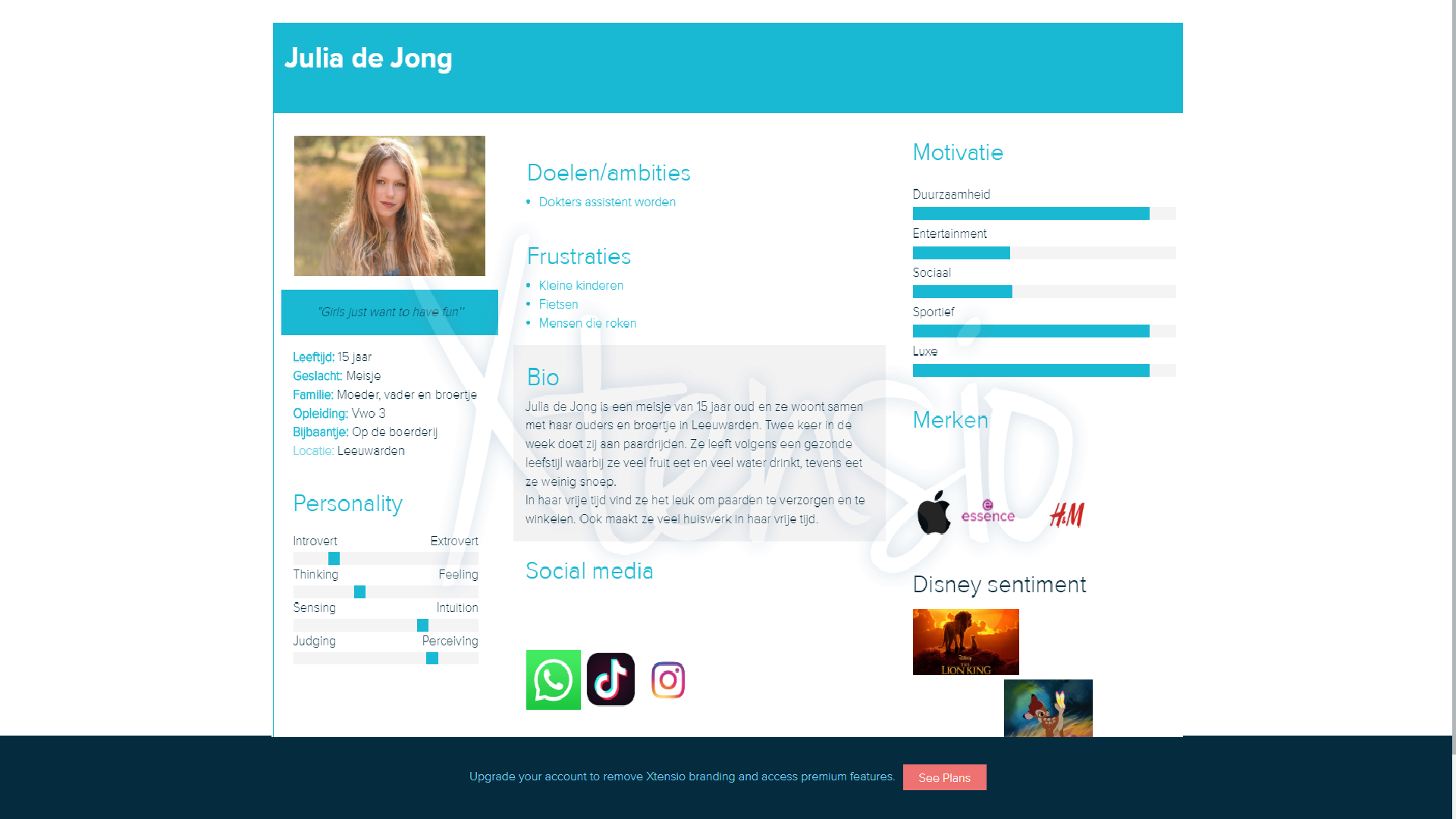 4
WOORDEN
Educatief
Vrijetijdsbesteding
Milieubewustheid 
Interactief
Vermaak
Verbondenheid 
Herinneringen
5
HET AANBIEDEN VAN EDUCATIEVE VRIJETIJDSBESTEDING EN BEZIG ZIJN MET MILIEUBEWUSTHEID OP EEN INTERACTIEVE MANIER. WAARBIJ VERMAAK, VERBONDENHEID EN HET CREËREN VAN MAGISCHE HERRINERINGEN CENTRAAL STAAN IN DE BELEVING
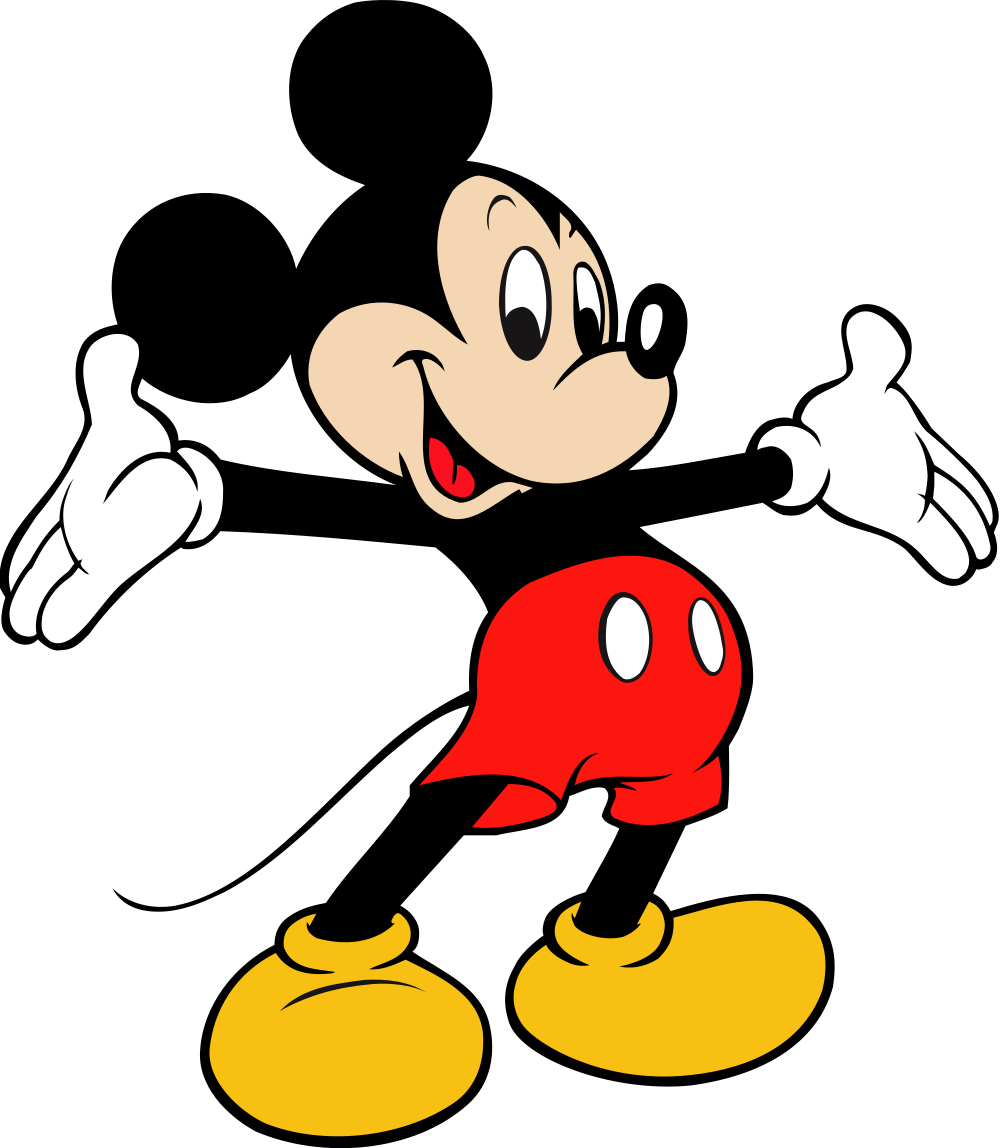 6